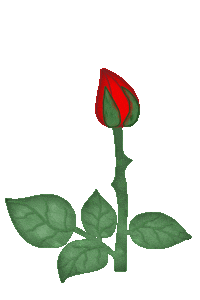 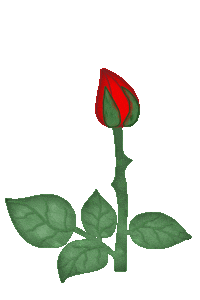 WELCOME
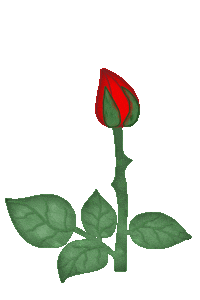 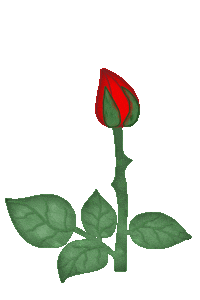 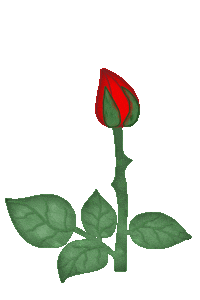 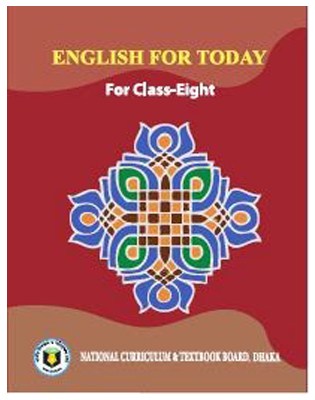 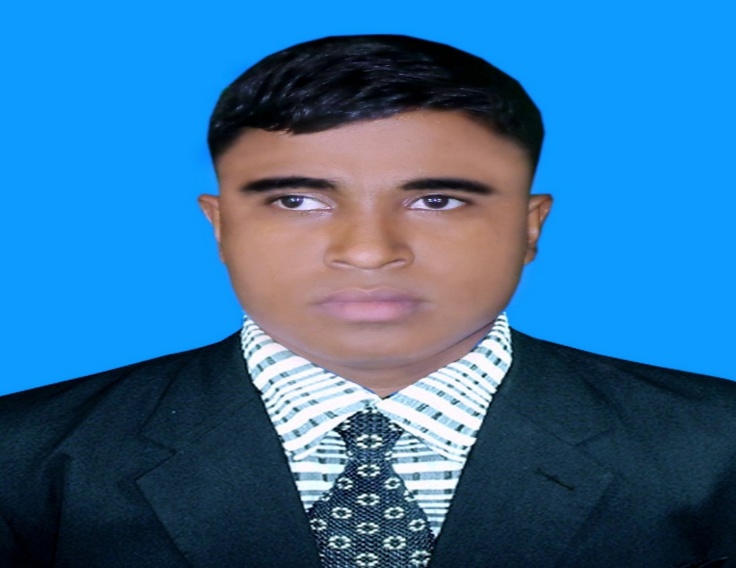 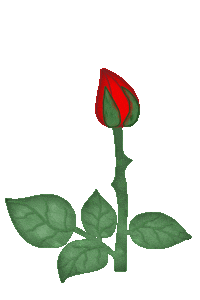 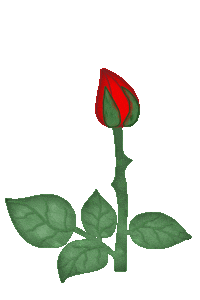 Teacher’s IdentityA. Sukur Ali KhanB.A hons.M.A In EnglishAssistant Teacher(English)
Naldha Secondary School
Naldha,Fakirhat,Bagerhat.
Email : sukur360720@gmail.comMobile no-01922-360720
Class Introducing
Class       : Eight
Unit        : 01
Lesson    :
Let us watch a video……
Look at the pictures and answer the following questions...
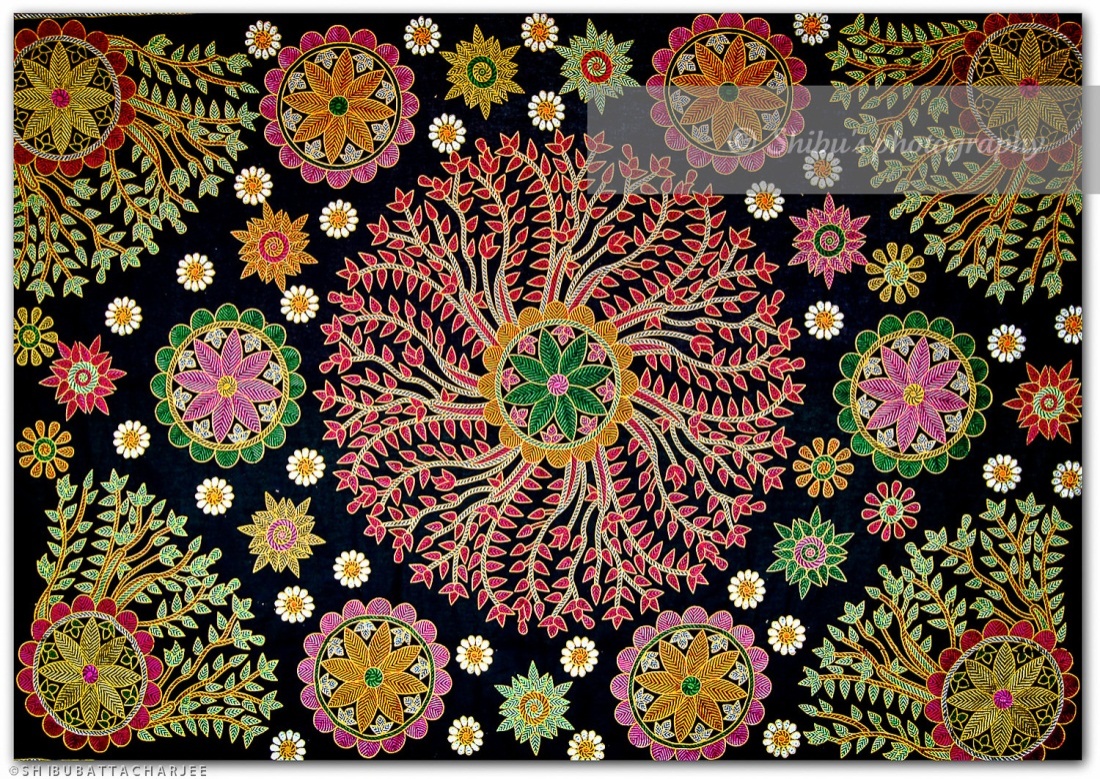 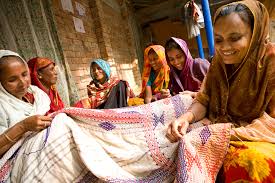 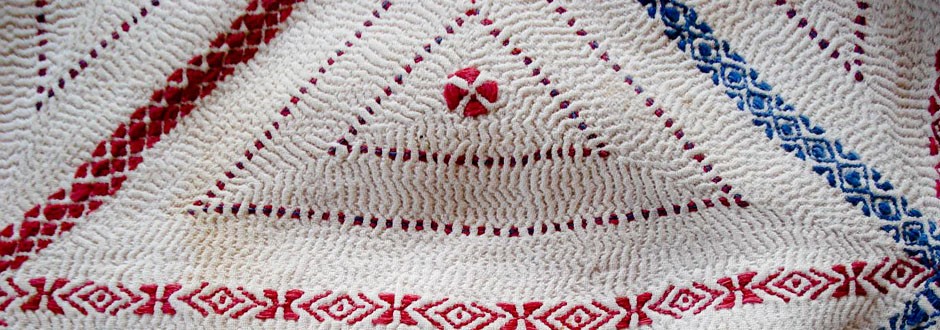 What do you see in the pictures ?
Have you seen it before?
3.Can you guess what are they called?
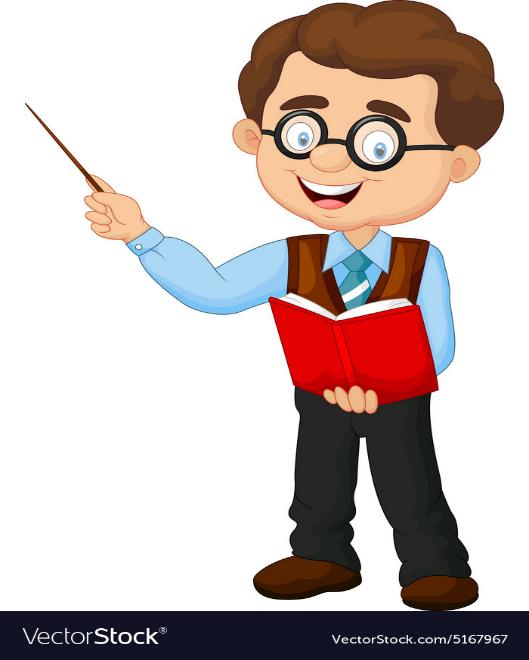 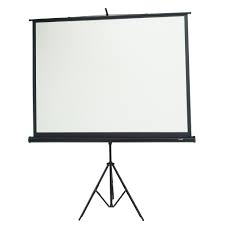 NAKSHI
 KANTHA
So our today’s topic is...?
Dear students write 
down the lesson’s headline.
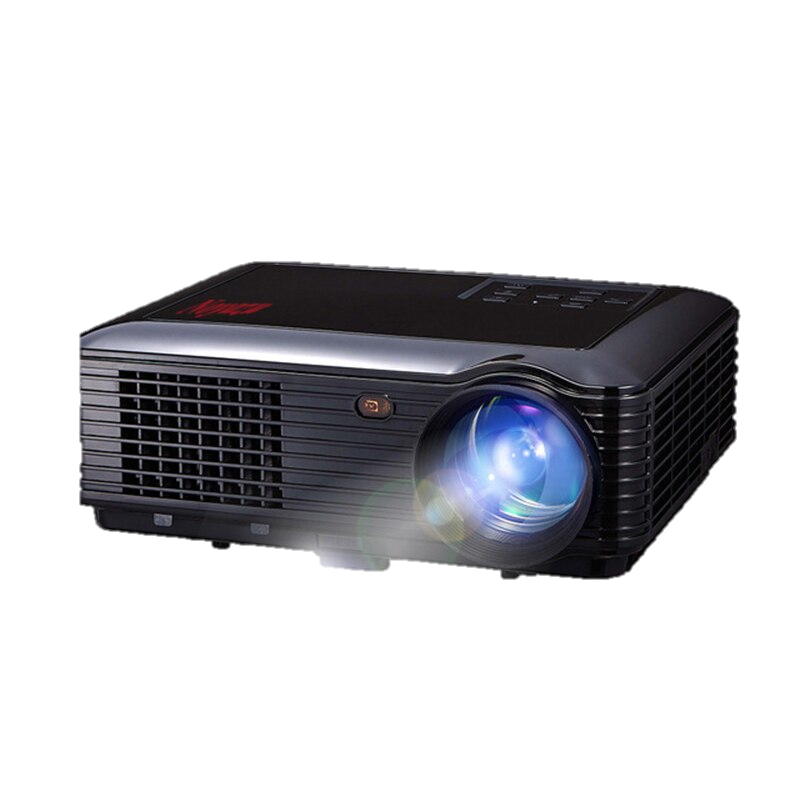 LEARNING OUTCOMES
By the end of the lesson the learners  will be  able to…

tell about Nakshi Kantha.
read the text.
understand the new words.
ask and answer questions.
fill in the blanks.
write a short paragraph.
Key Words
Quilt
A thick cover for a bed, made from pieces of fabric that are stitched together
Artistic
Having or revealing natural creative skill
Pattern
A decorative design
Nakshi
Artistic pattern
Business
Commercially
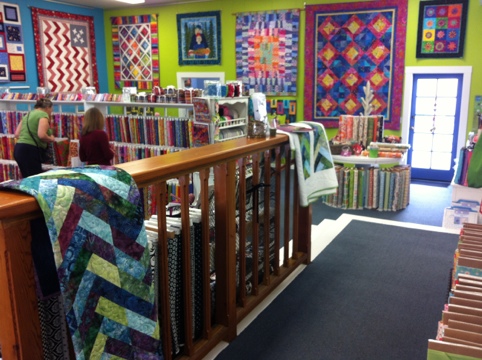 Traditional
Manners
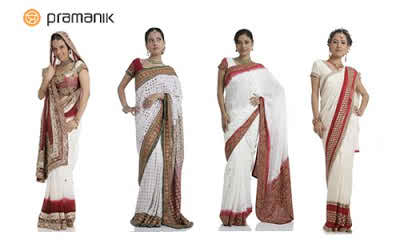 Costing a lot of money
Expensive
Read  the text.
Nakshi kantha is a kind of embroidered quilt. Nakshi means artistic pattern which was taken from the Bengali word ‘naksha’.

The name Nakshi kantha became famous after the poet Jasimuddin’s  poem “Nakshi kanthar Math” was published in 1929. Traditional Kanthas are made for family use. Old or new cloth and thread are used to make this quilt. Mymensingh, Jamalpur, Rajshahi, Faridpuir Bogra and Jessore are most famous for this craft. Now it is produced commercially. We find them in many expensive handicraft shops in cities. The quilts are now in great demand.
Individual Work
Choose the best answer from the alternatives Choose the best answer from the alternatives.
The word ;Nakshi Kantha’ comes from a/an……word.
English	                                  ii. French	
 iii. Hindi	                                  iv. Bengali

2. This art has been continuing for………..
days	                                          ii. years  
iii. centuries		                           iv. ages.
3. The word ‘indigenous’ refers to…….
 foreign	                            ii. native 
iii.  hand-made	                iv. all the above.

4. ‘Nakshi Kantha’ becomes popular for its……..
beauty                                ii. high price   
iii. Advertisement                iv. low price
Pair Work
Give short answer to the following questions.
Why do you like Nakshi Kantha?

Answer - We like nakshi kantha as it is artistic and comfortable.
2. Who was the poet of “NAKSHI KANTHAR MATH”?

 Answer-Jasim Uddin
Practiced rural Bengal for centuries.
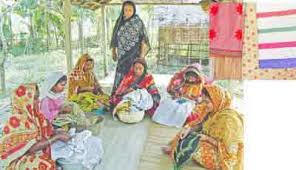 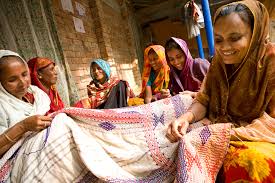 Rural poet Jasim Uddin. His famous work “Field of the Embrodried Quilt”
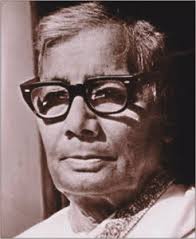 Group Work
Fill in the blanks with suitable words .
Naksha means artistic …………The name was taken from a ………   word Naksha.The art has been practised in ……… Bengal for years.Nakshi kanthas are now sold in………. Shops.Nakshi kanthas are in great demand because of their colourful embroidery and ……
patterns
Bengali
West
fashion
designs
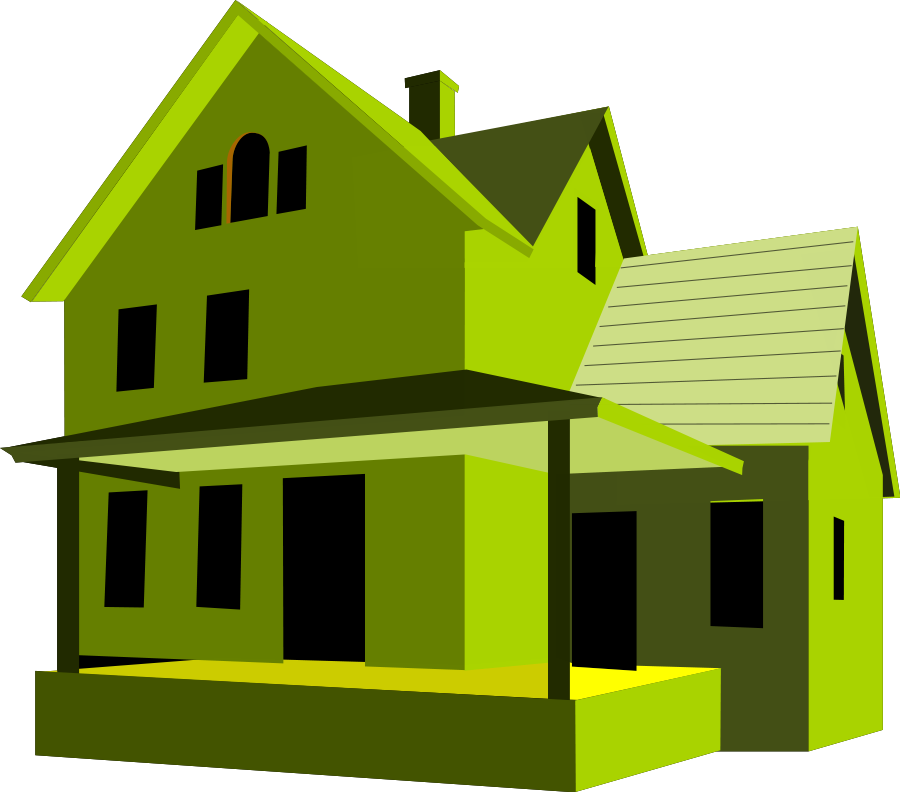 HOME WORK
Write a short paragraph describing how to make a Nakshi kantha.
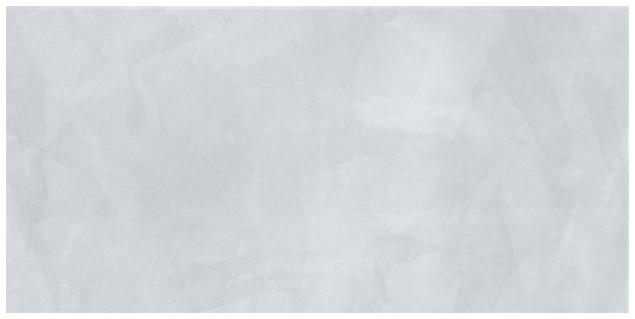 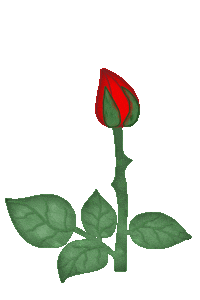 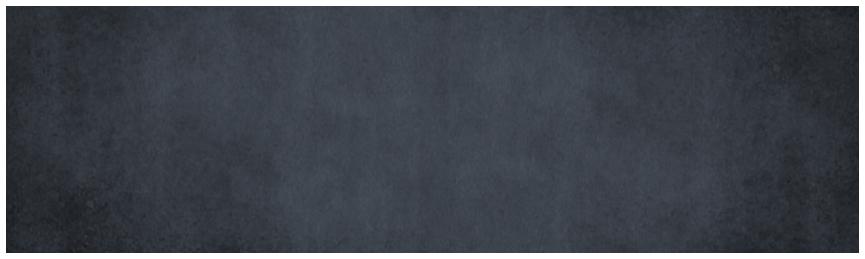 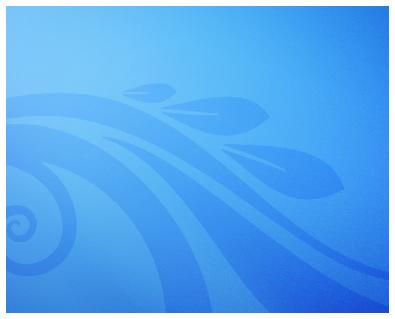 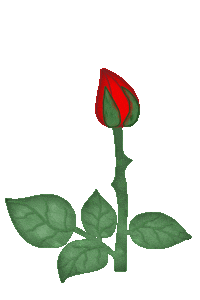 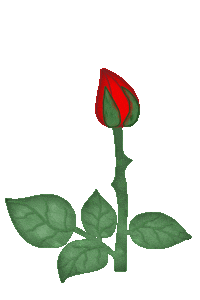 THANK YOU ALL
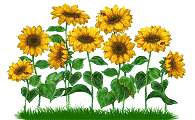